Kryteria wyboru projektów stosowane przy wyborze operacji współfinansowanych ze środków Europejskiego Funduszu Rozwoju Regionalnego  w ramach programu Fundusze Europejskie  dla Lubelskiego 2021–2027Działania wdrażane przez
Kryteria wyboru projektów stosowane przy wyborze operacji współfinansowanych ze środków Europejskiego Funduszu Społecznego (EFS+) w ramach programu Fundusze Europejskie dla Lubelskiego 2021-2027
Działania wdrażane przez Wojewódzki Urząd Pracy w Lublinie
Zmiana uchwały nr 18/2023 Komitetu Monitorującego FEL 2021-2027 z dnia 15 marca 2023 r.
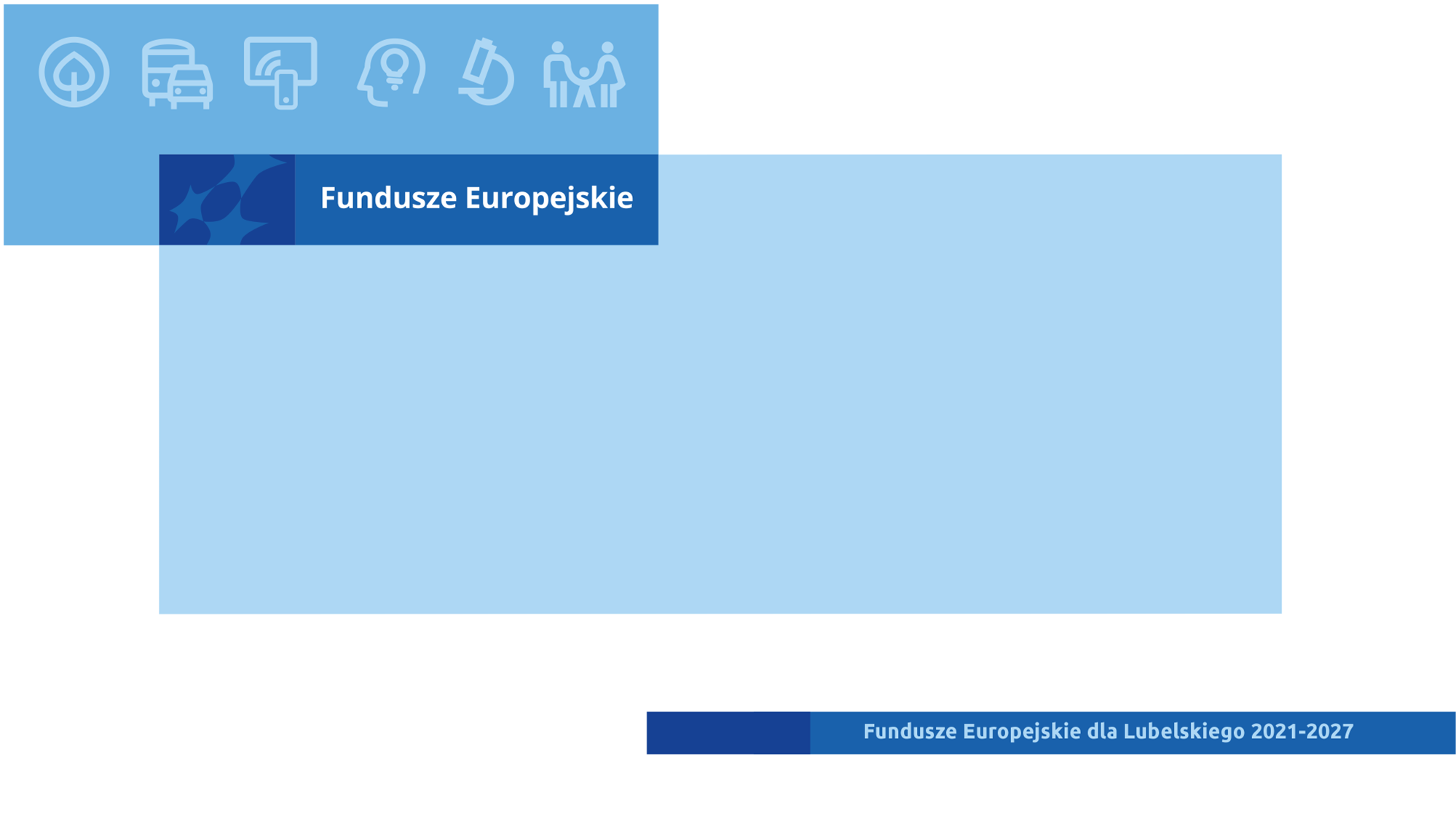 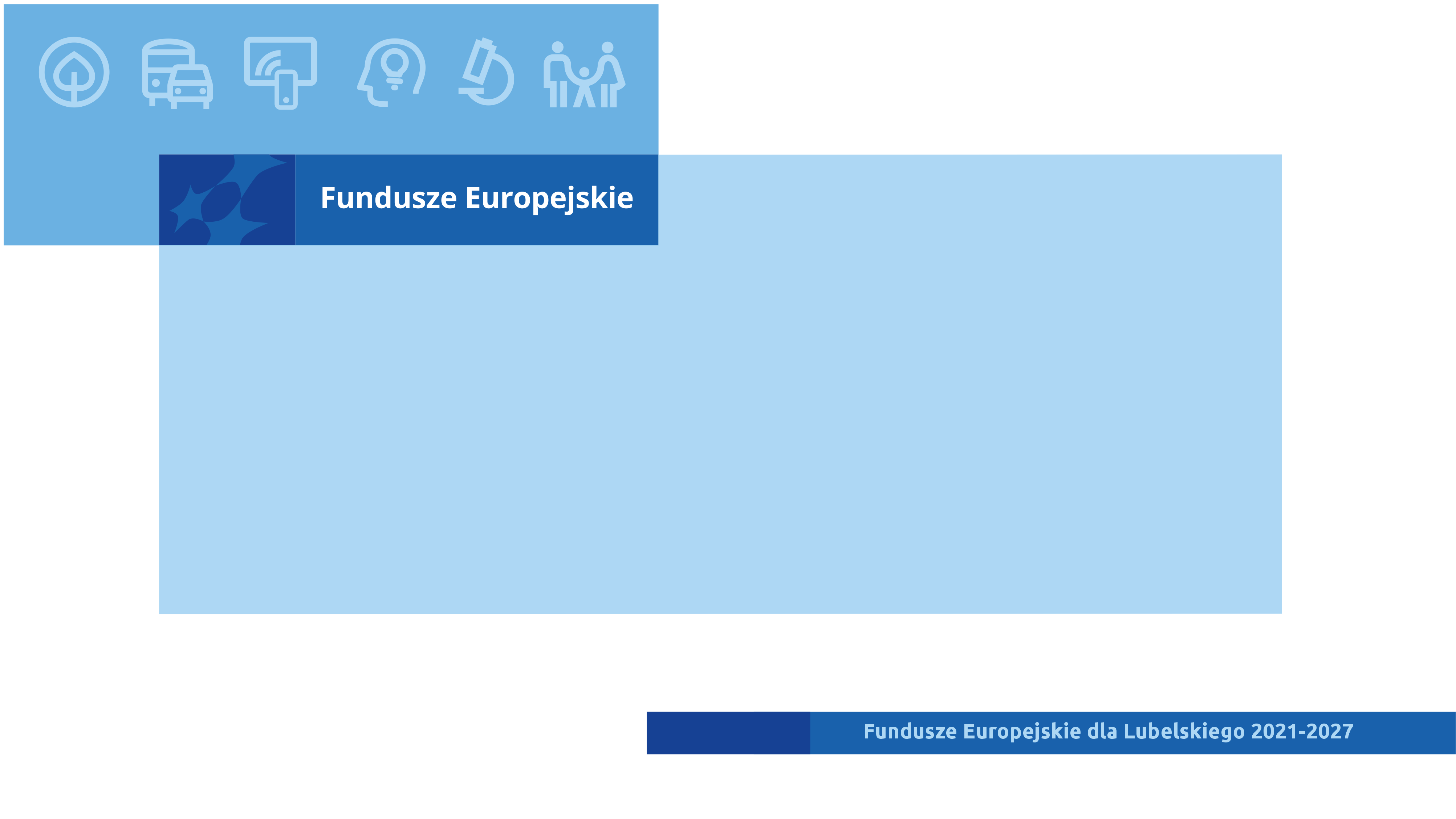 Działanie 9.1 Aktywizacja zawodowa – projekty PUP, typ 1(sposób wyboru: niekonkurencyjny)
2
Działanie 9.1 Aktywizacja zawodowa – projekty PUP
Typ projektu:
1. Kompleksowa aktywizacja zawodowa osób bezrobotnych – projekty PUP (w tym dotacje na samozatrudnienie) w celu zwiększenia ich szans na znalezienie zatrudnienia – realizowana wyłącznie przez powiatowe urzędy pracy.
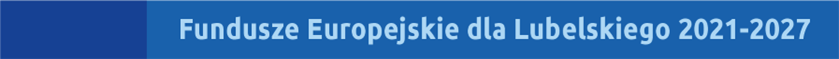 3
Konsultacje społeczne
Kryteria specyficzne dla Działania 9.1 Aktywizacja zawodowa – projekty PUP w terminie 05.12.2023 r. – 15.12.2023 r.
Konsultacje z Komisją Europejską
Konsultacje wśród Członków Komitetu Monitorującego FEL 2021-2027
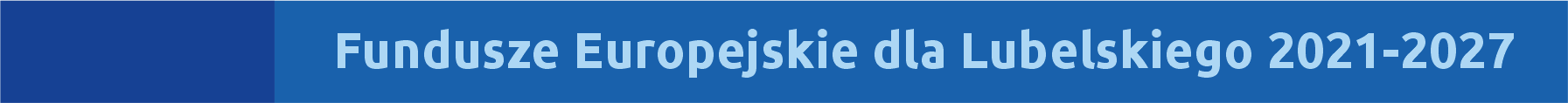 4
Kryteria wyboru projektów 1
Działanie 9.1 Aktywizacja zawodowa – projekty PUP,  typ projektu: 1
II. Ocena formalno-merytoryczna
A. Kryteria specyficzne (kryteria dostępu)
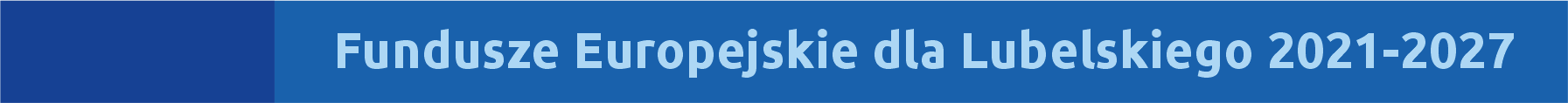 5
Kryteria wyboru projektów 2
Działanie 9.1 Aktywizacja zawodowa – projekty PUP, typ projektu: 1
II. Ocena formalno-merytoryczna
A. Kryteria specyficzne (kryteria dostępu)
Autokorekta nr 1 z formularza uwag
2 Szczegółowy Opis Priorytetów programu Fundusze Europejskie dla Lubelskiego 2021-2027 przyjęty przez Zarząd Województwa Lubelskiego w dniu 20 listopada 2023 13 lutego 2024 r.
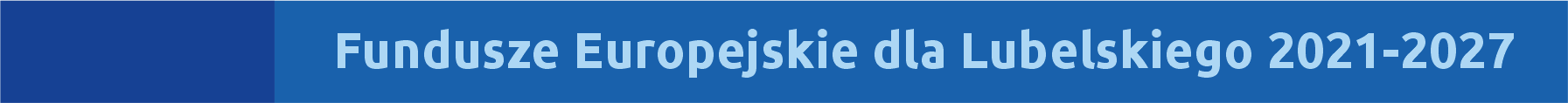 6
Kryteria wyboru projektów 3
Działanie 9.1 Aktywizacja zawodowa – projekty PUP, typ projektu: 1
II. Ocena formalno-merytoryczna
A. Kryteria specyficzne (kryteria dostępu)
3 Osoba podlegająca ubezpieczeniu emerytalno-rentowemu na podstawie ustawy z dnia 20 grudnia 1990 r. o ubezpieczeniu społecznym rolników (Dz.U z.20222023 r., poz. 933208, z późn. zm.), zamierzająca podjąć zatrudnienie lub inną działalność pozarolniczą, objęta obowiązkiem ubezpieczenia społecznego na podstawie ustawy z dnia 13 października 1998 r. o systemie ubezpieczeń społecznych (Dz.U z 20222023 r., poz. 10091230, z późn. zm.).
4 W przypadku zmiany ustawy po zatwierdzeniu kryterium, oceny dokonuje się na podstawie wersji obowiązującej w dniu ogłoszenia danego naboru.
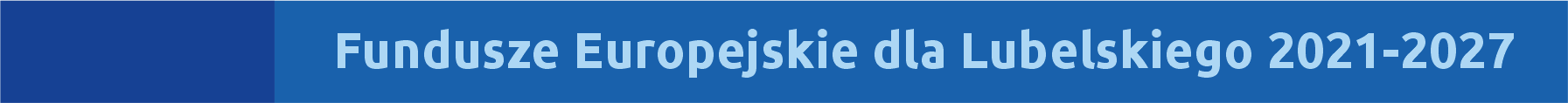 7
Kryteria wyboru projektów 4
Działanie 9.1 Aktywizacja zawodowa – projekty PUP, typ projektu: 1
II. Ocena formalno-merytoryczna
A. Kryteria specyficzne (kryteria dostępu)
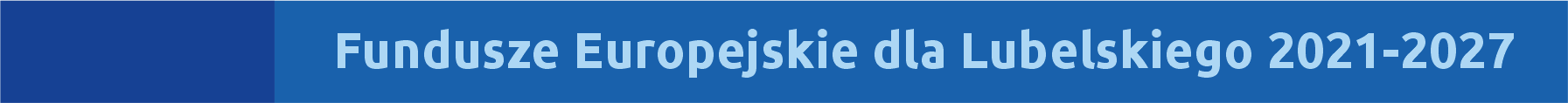 8
Kryteria wyboru projektów 5
Działanie 9.1 Aktywizacja zawodowa – projekty PUP, typ projektu: 1
II. Ocena formalno-merytoryczna
A. Kryteria specyficzne (kryteria dostępu)
5 W przypadku zmiany Rozporządzenia po zatwierdzeniu kryterium, oceny dokonuje się na podstawie wersji obowiązującej w dniu ogłoszenia danego naboru.
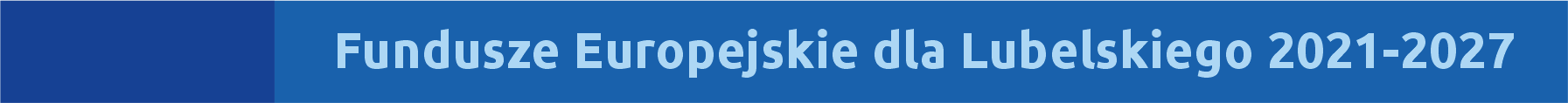 9
Kryteria wyboru projektów 6
Działanie 9.1 Aktywizacja zawodowa – projekty PUP, typ projektu: 1
II. Ocena formalno-merytoryczna
A. Kryteria specyficzne (kryteria dostępu)
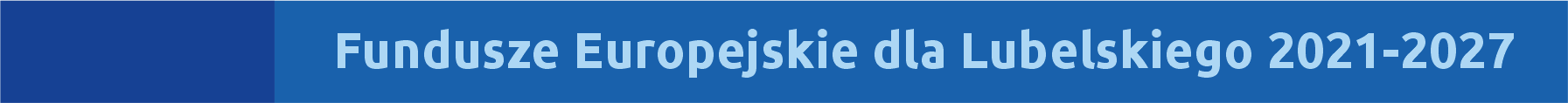 10
Kryteria wyboru projektów 7
Działanie 9.1 Aktywizacja zawodowa – projekty PUP, typ projektu: 1
II. Ocena formalno-merytoryczna
A. Kryteria specyficzne (kryteria dostępu)
6 W przypadku zmiany ustawy po zatwierdzeniu kryterium, oceny dokonuje się na podstawie wersji obowiązującej w dniu ogłoszenia danego naboru.
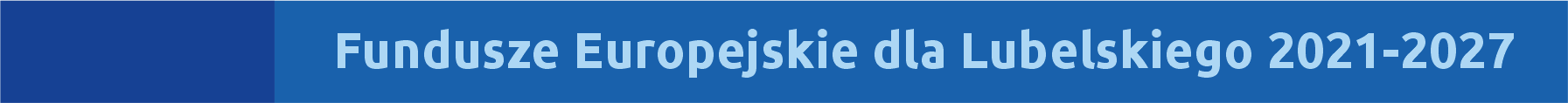 11
Kryteria wyboru projektów 8
Działanie 9.1 Aktywizacja zawodowa – projekty PUP, typ projektu: 1
II. Ocena formalno-merytoryczna
A. Kryteria specyficzne (kryteria dostępu)
7 Oceny dokonuje się na podstawie wersji obowiązującej w dniu ogłoszenia danego naboru.
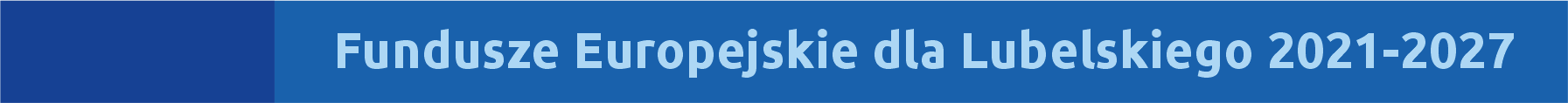 12
Kryteria wyboru projektów 9
Działanie 9.1 Aktywizacja zawodowa – projekty PUP, typ projektu: 1
II. Ocena formalno-merytoryczna
A. Kryteria specyficzne (kryteria dostępu)
8 Kwalifikacje należy rozumieć zgodnie z Wytycznymi Ministra Funduszy i Polityki Regionalnej dotyczącymi monitorowania postępu rzeczowego realizacji programów na lata 2021-2027 – Załącznik nr 2 Podstawowe informacje dotyczące uzyskiwania kwalifikacji w ramach projektów współfinansowanych z EFS+.
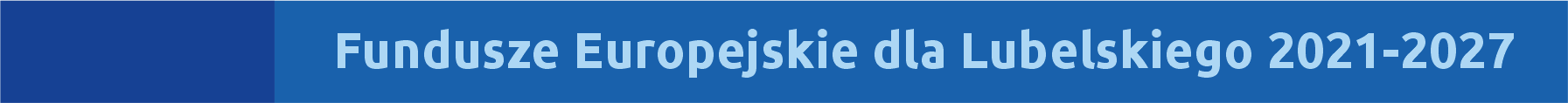 13
Kryteria wyboru projektów 10
Działanie 9.1 Aktywizacja zawodowa – projekty PUP, typ projektu: 1
II. Ocena formalno-merytoryczna
A. Kryteria specyficzne (kryteria dostępu)
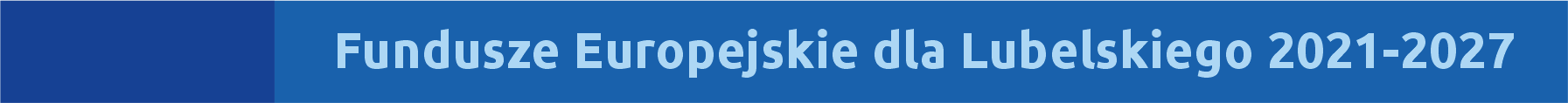 14
Kryteria wyboru projektów 11
Działanie 9.1 Aktywizacja zawodowa – projekty PUP, typ projektu: 1
II. Ocena formalno-merytoryczna
A. Kryteria specyficzne (kryteria dostępu)
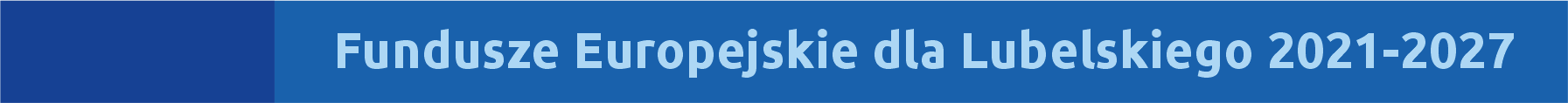 15
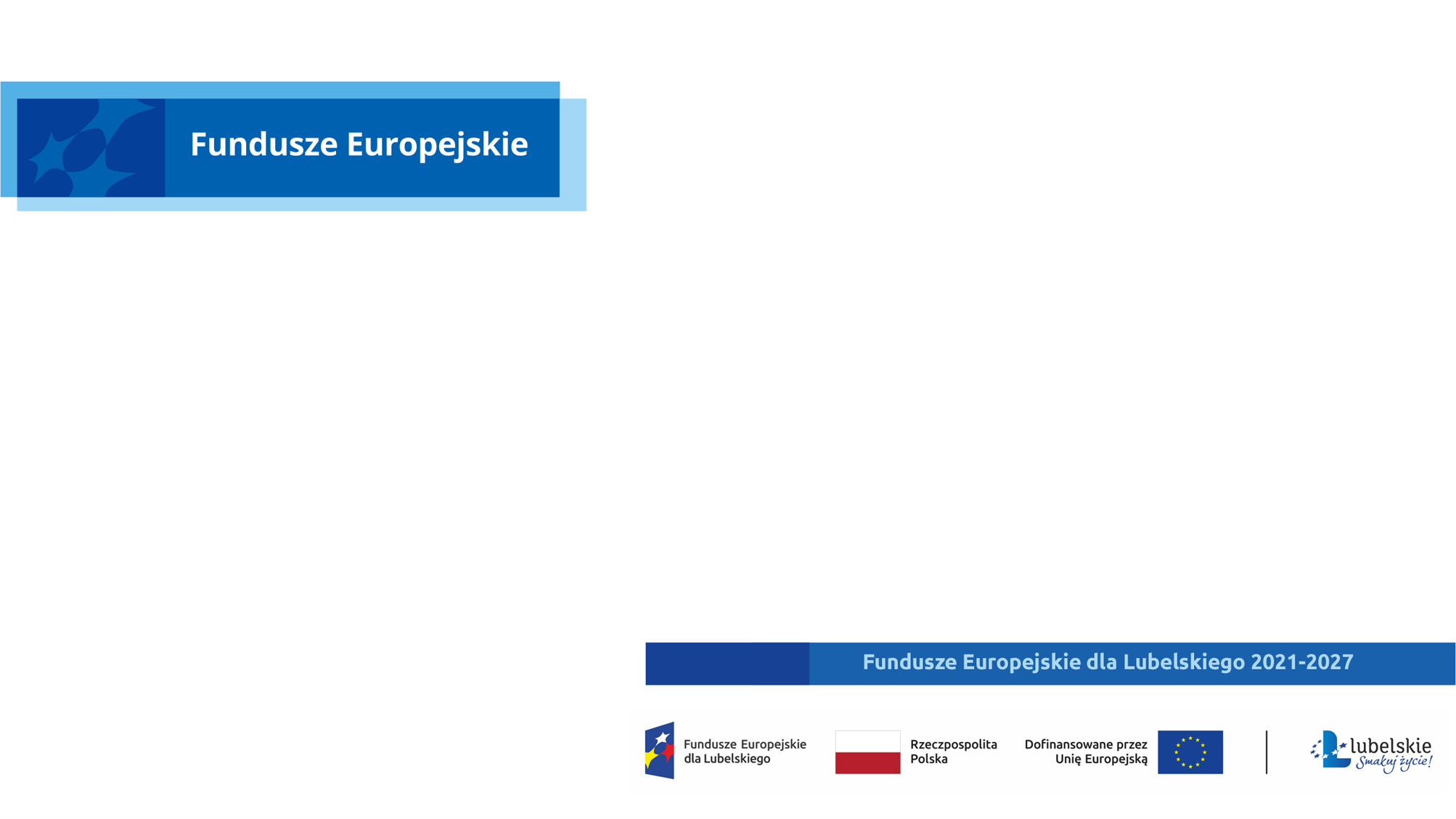 Dziękuję za uwagę